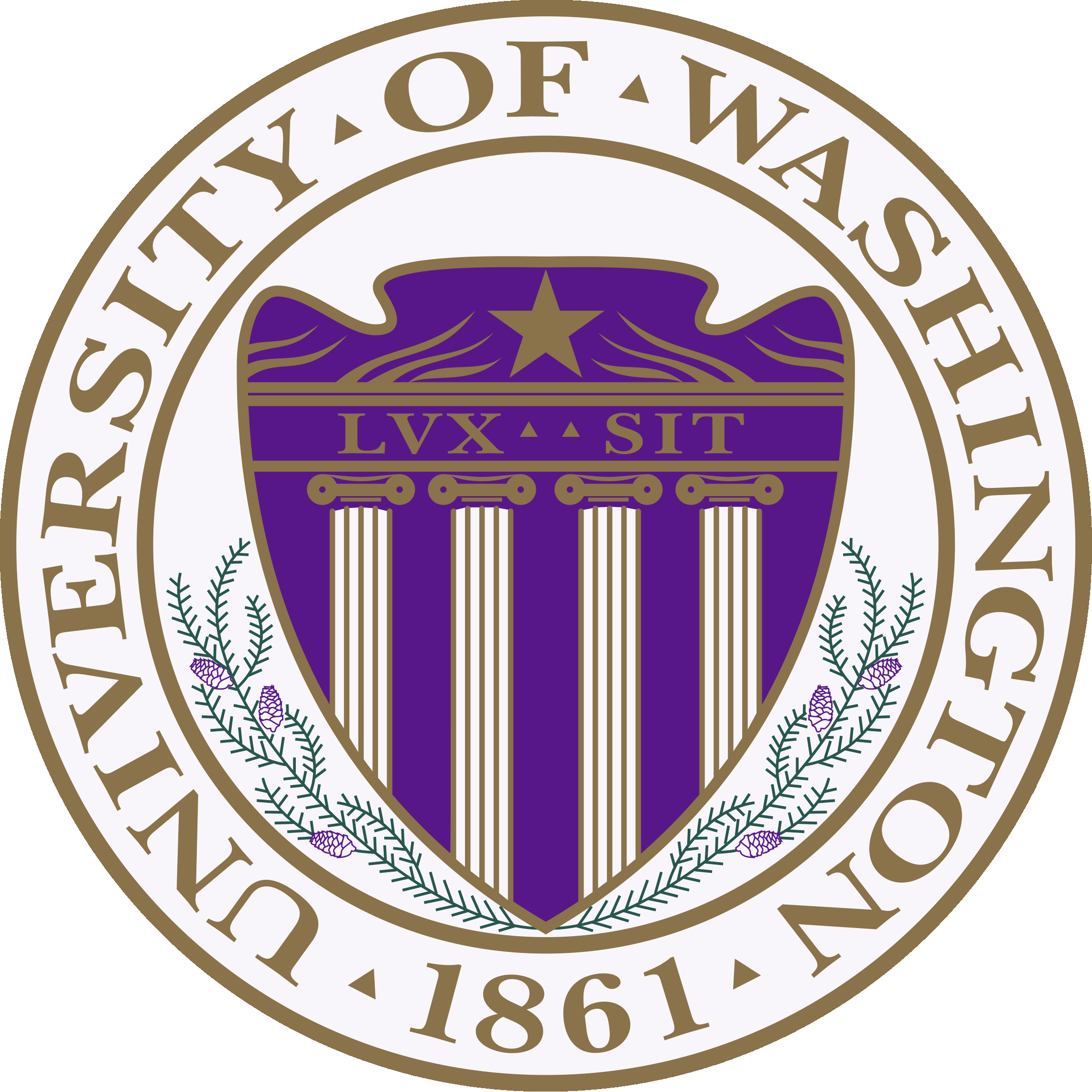 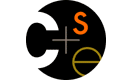 Ready-For-Use: 3 Weeks of Parallelism and Concurrency in a Required 2nd-Year Data-Structures Course
Dan Grossman
University of Washington
2010 Workshop on Curricula for Concurrency and Parallelism
Executive Summary
2.5 week unit introducing threads + shared memory
As of 2010, in our required core: this really exists!

Key ideas
Natural fit in 2nd-year data-structures course
Instructors need not be experts
Parallelism first, concurrency second
High-level view: Java, lightweight threads

Full materials available
Reading notes, slides, homeworks, etc.
Coherent approach on what is [not] introduced

http://www.cs.washington.edu/homes/djg/teachingMaterials/
October 17, 2010
Dan Grossman: Parallelism/Concurrency Curriculum
2
Outline
Why 3 weeks and why 2nd-year data structures
Complements senior-level courses

Guiding principles

Quick tour of some topics

Status and materials available
October 17, 2010
Dan Grossman: Parallelism/Concurrency Curriculum
3
Preaching to the choir
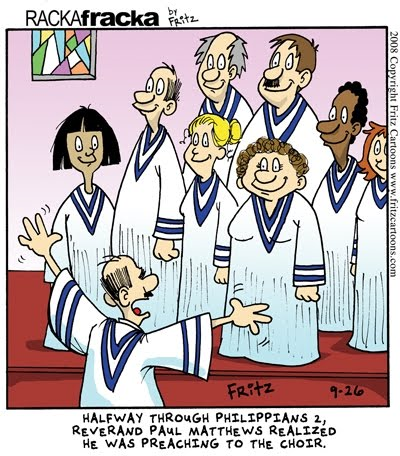 Dear Choir,

   Let’s teach tons of 
   parallelism/concurrency

   Including your pet paradigms, 
   examples, and complications

   No need to discuss how this fits into the curriculum or what we   
   should remove to make room 

   Amen
October 17, 2010
Dan Grossman: Parallelism/Concurrency Curriculum
4
A broader view
Curriculum design [for 2nd-year courses]

Coordinate broad, brilliant colleagues

“Least common denominator” isn’t perjorative

Very different from creating a great course in your area
Nothing wrong with great courses too

But still the choir pleads…
      Multicore must be the thing that deserves more coverage
October 17, 2010
Dan Grossman: Parallelism/Concurrency Curriculum
5
Trade-offs
Do I believe every computer-science undergraduate needs to be prepared for the multicore era?

Absolutely.  But what about:

	Web-client programming	
	Cloud computing
	Software security
	Software process
	UI design and HCI
	Machine learning
	Embedded systems
Technical writing	
  	Business 
	Co-op experience(s)
	Foreign language
	Shakespeare, Freud, Darwin, …


		And of course everything
		we already require
October 17, 2010
Dan Grossman: Parallelism/Concurrency Curriculum
6
Curriculum overview
CS1
“300-level”
“400-level”
CS2
Pertinent detail: 
Quarter system =
	10-week courses
	3 terms / year
capstone
design
October 17, 2010
Dan Grossman: Parallelism/Concurrency Curriculum
7
Why not intro?
CS1
CS1:
Variables, conditionals, loops, arrays, methods, I/O, …

2000 students / year
12% become majors

Also taught at community colleges
CS2
October 17, 2010
Dan Grossman: Parallelism/Concurrency Curriculum
8
Why not intro?
CS1
CS2:
Recursion, linked lists, binary search trees, OOP, …

900 students / year
25% become majors

Also taught at community colleges
CS2
Bottom line: At best hope to de-emphasize sequential thinking
October 17, 2010
Dan Grossman: Parallelism/Concurrency Curriculum
9
Why not [only] 400-level?
CS1
“300-level”
Senior year:
Too late
Too specialized
Too redundant
Rely on concepts throughout
“400-level”
CS2
capstone
design
October 17, 2010
Dan Grossman: Parallelism/Concurrency Curriculum
10
New 300-level
required
CS required
Software 
Design
Data
Structures
Big
Data
CompE required
recommended
Discrete
Math ++
Prob/Stats
P vs. NP
Systems
Prog.
Hw/Sw
Interface
Prog.
 Languages
Hardware 
Design
(Note: reality slightly 
more complex)
Bottom line: 3 weeks required is a lot
October 17, 2010
Dan Grossman: Parallelism/Concurrency Curriculum
11
“Data Abstractions” [vacuous name]
Catalog description:

	Abstract data types and structures including dictionaries, balanced trees, hash tables, priority queues, and graphs; sorting; asymptotic analysis; fundamental graph algorithms including graph search, shortest path, and minimum spanning trees; concurrency and synchronization; and parallelism
October 17, 2010
Dan Grossman: Parallelism/Concurrency Curriculum
12
Old vs. New
Old and new: 20 lectures
Big-Oh, Algorithm Analysis
Binary Heaps (Priority Qs)
AVL Trees
B Trees
Hashing
Sorting
Graph Traversals
Topological Sort
Shortest Paths
Minimum Spanning Trees
Amortization
October 17, 2010
Dan Grossman: Parallelism/Concurrency Curriculum
13
Old vs. New
Old and new: 20 lectures
Big-Oh, Algorithm Analysis
Binary Heaps (Priority Qs)
AVL Trees
B Trees
Hashing
Sorting
Graph Traversals
Topological Sort
Shortest Paths
Minimum Spanning Trees
Amortization
Removed: 8 lectures
D-heaps
Leftist heaps
Skew heaps
Binomial queues
Splay trees 
Disjoint sets 
Network flow
Hack job on NP (moves elsewhere)
October 17, 2010
Dan Grossman: Parallelism/Concurrency Curriculum
14
Old vs. New
Old and new: 20 lectures
Big-Oh, Algorithm Analysis
Binary Heaps (Priority Qs)
AVL Trees
B Trees
Hashing
Sorting
Graph Traversals
Topological Sort
Shortest Paths
Minimum Spanning Trees
Amortization
Added: 8 lectures
Multithreading Basics (1)
Fork-Join Parallelism (3)
Reductions, Prefix, Sorting
Parallelism Analysis
Amdahl’s Law
Concurrency (4)
Races, deadlocks
Locks (mostly) 
Condition variables (a bit)
Programming guidelines (!)
October 17, 2010
Dan Grossman: Parallelism/Concurrency Curriculum
15
Outline
Why 3 weeks and why 2nd-year data structures
Complements senior-level courses

Guiding principles

Quick tour of some topics

Status and materials available
October 17, 2010
Dan Grossman: Parallelism/Concurrency Curriculum
16
1. Stick with shared memory
1 model enough for 3 weeks
Fits best with rest of course (and Java)
Briefly say other models exist (message-passing, data parallelism)
pc=…
Unshared:
locals and
control
Shared:
objects and
static fields
…
pc=…
pc=…
…
…
…
October 17, 2010
Dan Grossman: Parallelism/Concurrency Curriculum
17
2. Parallelism before concurrency
Parallelism: 
        Using extra computational resources to solve a problem faster
work
resources
Concurrency:
        Correctly and efficiently managing access to shared resources
requests
resource
October 17, 2010
Dan Grossman: Parallelism/Concurrency Curriculum
18
Why parallelism first
Structured parallelism is easier to reason about
Only synchronization is join
Race conditions just don’t show up
Focus on algorithms


After comfortable with threads, deal with mutual exclusion, interleavings, etc.
Focus on thread-safe APIs rather than algorithms


Yes, in reality parallelism and concurrency co-mingle
In a 2nd-year course, emphasize the difference
Many separate curriculum topics co-mingle in practice
October 17, 2010
Dan Grossman: Parallelism/Concurrency Curriculum
19
3. Fork-Join Parallelism
Use “Cilk-style” fork-join parallelism
Tiny fraction of Java’s ForkJoin Framework
(Or C/C++ TBB or C# TPL)
Allows 10,000+ threads (lightweight tasks)

Elegant recursion and robust asymptotic guarantees

But:
Needs sequential cut-off (great in this course!)
A few beginner “gotchas” (see my notes)
Omits memory bandwidth and communication cost
October 17, 2010
Dan Grossman: Parallelism/Concurrency Curriculum
20
4. Concurrency basics
Focus on:
The need for mutual exclusion
Locks
Programming guidelines for correctness (thread-safety)

Distinguish data races from higher-level races

Briefly touch on other essential topics
October 17, 2010
Dan Grossman: Parallelism/Concurrency Curriculum
21
5. The client view
Focus entirely on how to use parallelism/concurrency
Not how to implement  it

Many topics belong in appropriate 400-level courses (operating systems, architecture, parallel programming, …)

Implementing of (asymptotically optimal) fork-join parallelism
Implementing threads and locks
Scheduling (what, how)
…
October 17, 2010
Dan Grossman: Parallelism/Concurrency Curriculum
22
Outline
Why 3 weeks and why 2nd-year data structures
Complements senior-level courses

Guiding principles

Quick tour of some topics

Status and materials available
October 17, 2010
Dan Grossman: Parallelism/Concurrency Curriculum
23
Sum an array
Show then disparage obvious way to use 4 cores for a reduction
ans0         ans1        ans2         ans3
                         ans
Problems:
Forward-performance:  What if there 8 cores?
Dynamic resources:	   What if O/S takes away a core?
Load imbalance: 	   What if some 1/4 has more work to do?

Many more threads than cores fixes these problems…
October 17, 2010
Dan Grossman: Parallelism/Concurrency Curriculum
24
Divide-and-conquer
+
+
+
+
+
+
+
+
+
+
+
+
+
+
+
Concepts already in the course:
Divide-and-conquer 
Sequential cut-off to eliminate most recursion (constant factors)
Balanced trees have logarithmic height

Easy-ish to implement (“manually”) in ForkJoin Framework
October 17, 2010
Dan Grossman: Parallelism/Concurrency Curriculum
25
The math, part 1
Already in the course: 
DAGs to represent dependencies
Asymptotic complexity
Expected time
TP  is O (T1 / P + T )
(expected time)
divide
base cases
combine results
October 17, 2010
Dan Grossman: Parallelism/Concurrency Curriculum
26
The math, part 2
Amdahl’s Law is just algebra:

	Let S be the portion of the execution that can’t be parallelized
	Let T1 = S + (1-S) = 1
	Let (1-S) be perfectly parallelizable

	Then T1 / TP  = 1 / (S + (1-S)/P)  and T1 / T  = 1 / S

But “feeling the pain” requires plotting curves (homework!)
100x speed-up with 256 cores requires <0.7% sequential
October 17, 2010
Dan Grossman: Parallelism/Concurrency Curriculum
27
Fancier parallelism
Parallel reductions and maps are the workhorses
But they’re so easy, so show something surprising
Already in course: surprising algorithms like Dijkstra’s
Already in course: building algorithms on top of each other
Parallel prefix  Parallel pack  (Very) Parallel quicksort
input
6
4
16
10
16
14
2
8
output
6
10
26
36
52
66
68
76
October 17, 2010
Dan Grossman: Parallelism/Concurrency Curriculum
28
Fancier parallelism
Parallel reductions and maps are the workhorses
But they’re so easy, so show something surprising
Already in course: surprising algorithms like Dijkstra’s
Already in course: building algorithms on top of each other
Parallel prefix  Parallel pack  (Very) Parallel quicksort
input
6
4
16
10
16
14
2
8
< 10 ?
output
6
4
2
8
October 17, 2010
Dan Grossman: Parallelism/Concurrency Curriculum
29
Fancier parallelism
Parallel reductions and maps are the workhorses
But they’re so easy, so show something surprising
Already in course: surprising algorithms like Dijkstra’s
Already in course: building algorithms on top of each other
Parallel prefix  Parallel pack  (Very) Parallel quicksort
input
6
4
16
10
16
14
2
8
output
2
4
6
8
10
14
16
16
October 17, 2010
Dan Grossman: Parallelism/Concurrency Curriculum
30
Concurrency basics
Switch mindset: loosely coordinated threads + shared objects
Why do this? (Responsiveness, mask latency, …)

Explaining locks:

Naïve attempts at mutual exclusion are wrong

A lock as an ADT with atomic “acquire” and “release”

Then segue to Java’s synchronized 
All objects are locks
Implicit release, even with exceptions
Re-entrant
Not explained in terms of monitors
October 17, 2010
Dan Grossman: Parallelism/Concurrency Curriculum
31
A key distinction
Data races are wrong.  
Period.  (Can mention volatile.)
Even when they look right – have to be told they’re wrong!

Example “thanks” to my TA:
boolean stop = false;
while(!stop){
  // iterative output
}
sleep(10000);
stop = true;
“Data race” is not an illuminating term
Prefer “simultaneous access error”
October 17, 2010
Dan Grossman: Parallelism/Concurrency Curriculum
32
A key distinction
Bad interleavings depend on the semantics of your interface
Already in course: correct behavior of classic ADTs
Students get good at finding bad interleavings
class Stack<E> {
  … /* internal state */ …
  synchronized void push(E x){…}
  synchronized E pop(){…}

	/* unsynchronized */
	E peek(){
     E ans = pop();
     push(ans);
     return ans;
  }
}
October 17, 2010
Dan Grossman: Parallelism/Concurrency Curriculum
33
A key distinction
Bad interleavings depend on the semantics of your interface
Students get good at finding bad interleavings
Thread 2
Thread 1 (peek)
push(x)
push(y)
E e = pop()
E ans = pop();

push(ans);

return ans;
Time
October 17, 2010
Dan Grossman: Parallelism/Concurrency Curriculum
34
Programming idioms
Spend a lecture on basic “rules of thumb”:

Make most data unshared or immutable
Each shared object consistently guarded by some lock
Start with coarse-grained locking where sufficient
Make critical sections as small as possible but not smaller
Don’t roll your own: Use concurrent data structures from experts

Emphasize common idioms and trade-offs
Not prescriptive or religious on methodology
But just showing “locks exist” is not enough
October 17, 2010
Dan Grossman: Parallelism/Concurrency Curriculum
35
Other topics
Reader/writer locks
Fit well with “rare-insertion” hashtables
Fit well with simultaneous read/read is not a data race

Deadlock

Condition variables
Or some easier-to-use form of passive waiting
Fit well with semantics of a queue
October 17, 2010
Dan Grossman: Parallelism/Concurrency Curriculum
36
Outline
Why 3 weeks and why 2nd-year data structures
Complements senior-level courses

Guiding principles

Quick tour of some topics

Status and materials available
October 17, 2010
Dan Grossman: Parallelism/Concurrency Curriculum
37
Status
Spring 2010: Taught by me
“Every educational experiment is doomed to succeed”

Summer 2010: Taught by the Spring 2010 TA
This great success is a very good sign

2010-2011 academic year: Instructors 3, 4, and 5


Data structures was already a very popular course
And students really like the parallelism and concurrency
October 17, 2010
Dan Grossman: Parallelism/Concurrency Curriculum
38
What I’ve got
60 pages of reading notes for students (and instructors!)
PowerPoint
Homework problems
Java ForkJoin for beginners
Programming project
Sample exam problems
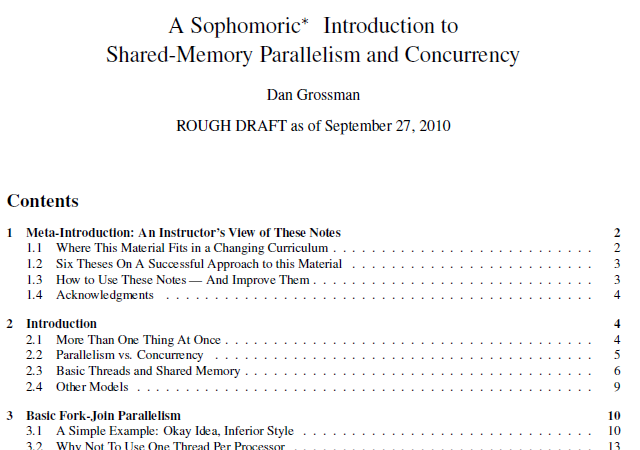 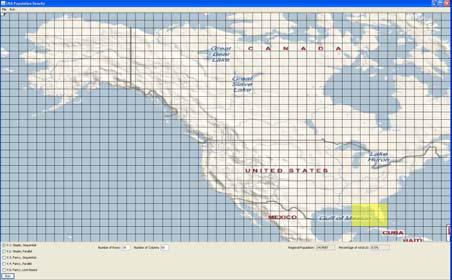 October 17, 2010
Dan Grossman: Parallelism/Concurrency Curriculum
39
Conclusions
3 weeks of material seems about right for sophomores
The choir can always add more

Data structures is the optimal place

Materials designed for adoption by non-experts
If you can teach Dijkstra’s algorithm and B Trees, you can teach parallelism and concurrency

Please provide constructive feedback
And help me advertise

http://www.cs.washington.edu/homes/djg/teachingMaterials/
October 17, 2010
Dan Grossman: Parallelism/Concurrency Curriculum
40